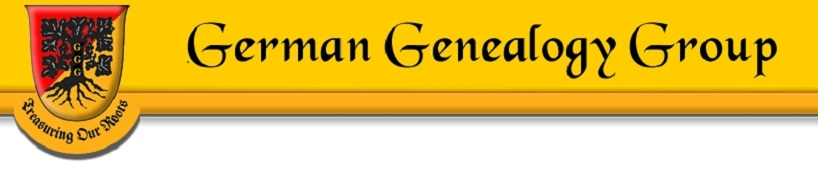 Military Records
Military Search (Family Search)
Login to Family Search:   https://www.familysearch.org/tree/find/name
Be specific with name, place of birth and dates.
Example:  Henry Aloys Theising
Military Search (Ancestry)
Login to https://www.ancestry.com/
Choose Search then Military Records
First check your dates!  See Birth Years of Veterans chart and Handout 2.
Example:  James Alexis Montgomery
Searches:  Sr, Jr., Exact Name, Exact Year
Military Search (Fold3)
Login to Fold3:   https://www.fold3.com/
Be specific with full name and war
Example:  James Alexis Montgomery and World War I and World War II
Also MACR’s: http://aviationarchaeology.com/src/reports.htm#MACR
Draft Records
Civil War
World War I
World War II
Reference:  12-Workbook Draft Records
Complete a Military Records Worksheet
Official Military Personnel File (OMPF)
Visit the site and search:
http://wwiiresearchandwritingcenter.com/
Review four scanned Holik articles:
Devil Dogs of the Air and Land
Expanding WW II Military Service
Finding the Stories of the Fallen in WW II
World War II from the Battlefield
https://www.archives.gov/personnel-records-center/ompf-background
Complete and mail a Form 180:  https://www.archives.gov/files/research/order/standard-form-180.pdf
Research
Happy Hunting!